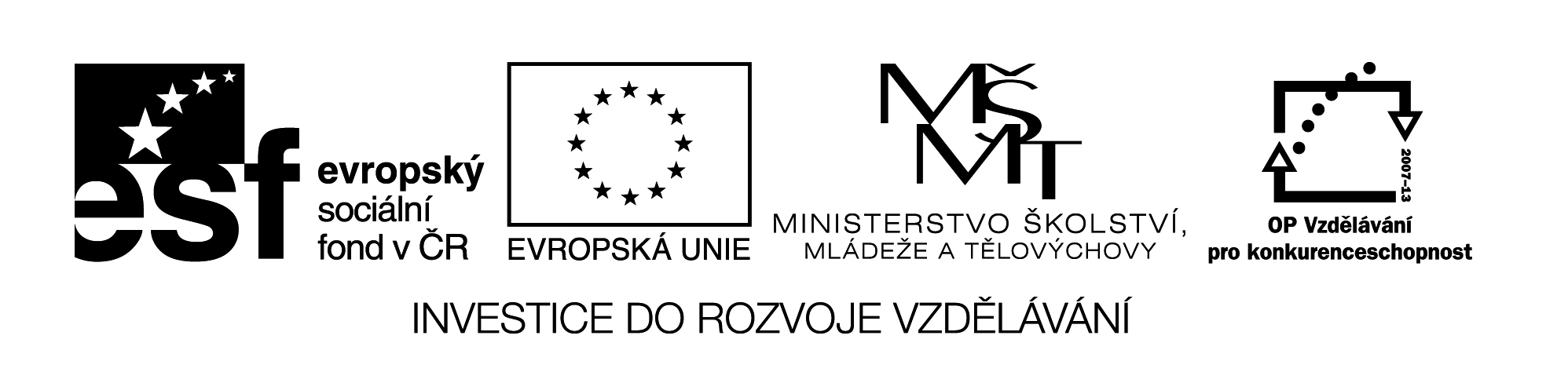 El mundo del espectáculo
Digitální učební materiál byl vytvořen v rámci projektu 
Inovace a zkvalitnění výuky na Slovanském gymnáziu
CZ.1.07/1.5.00/34.1088
vocabulario
gramática
conversación
interacción
1.
Escribe 5 palabras relacionadas con el mundo del espectáculo:
programas de la televisión
personas que trabajan para la televisión
tipos de películas
documentales
locutor/a
de acción
telediarios
director/a
de aventuras
series
actor/actriz
históricas
concursos
guionista
de suspense
publicidades
corresponsal
de risa/comedias
2.
Cuál es la palabra que corresponde?
del oeste
infantil
cortometraje
comedia
policiaca
de ciencia-ficción
de suspense
de terror
cortometraje
Película de poca duración
P. que hace reír
P. en que intervienen policías y ladrones
P. para niňos
en que hay muchos vaqueros
P. que mezcla la fantasía y la ciencia
P. en donde se pasa mucho miedo intenso
P. en la que hay una intriga que no se resuelve hasta el final
comedia
policiaca
infantil
del oeste
de ciencia-ficción
de terror
de suspense
3.
Conoces los sinónimos?
Capítulo
Episodio
Trama
Argumento
Publicidad
Anuncio
Film
Película
4.
Conoces los antónimos?
la última proyección
el estreno
cortometraje
largometraje
para adultos
infantil
en diferido
en directo
versión original
adaptación
5.
Busca definiciones y luego ve la propuesta del profesor:
a………..
argumento
La historia de una película es el                                   .
El guión es
……………………………………………
la versión escrita del argumento.
El programa emitido „en vivo“ es
e.. d……….
en directo
una serie de muchos episodios sobre los temas amorosos muy preferido en Hispanoamérica.
El culebrón es
……………………………………………..
El programa informativo sobre hechos reales es el
d………….
documental
la versión adaptada original adaptada a otra lengua
El doblaje es
………………………………………………..
conversación
2. ¿Te gusta alguna serie que ponen cada semana? ¿De qué trata?
1. Qué programas de la televisión son tus favóritos. ¿Por qué?
4. ¿Cuál es la película que más te ha gustado? ¿Quiénes eran los actores? ¿Cuál era el argumento?
3. Prefieres ver la tele o ir al cine? ¿Por qué?
5. ¿Crees que está bien cortar una película para poner anuncios?
6. ¿Crees que la televisión tiene alguna influencia en los jóvenes? Buena o mala?
interacción
Estás en casa de unos amigos y proponen ver la tele. ¿Qué opinas? ¿Prefieres verla o hablar con ellos?
Se te estropea la televisión cuando estás en la parte más emocionante de una película. ¿Qué haces?
Estás viendo un programa en que hay demasiada violencia. ¿Cómo actúas?
zdroje:
ENCINAR, Á. Uso interactivo del vocabulario. 7. reimp. 1. ed. Madrid : Edelsa, 2000. ISBN 978-84-7711-550-2.